Fibonacci Heaps
Prepared by Shmuel Wimer
Courtesy of Prof. Dror Rawitz
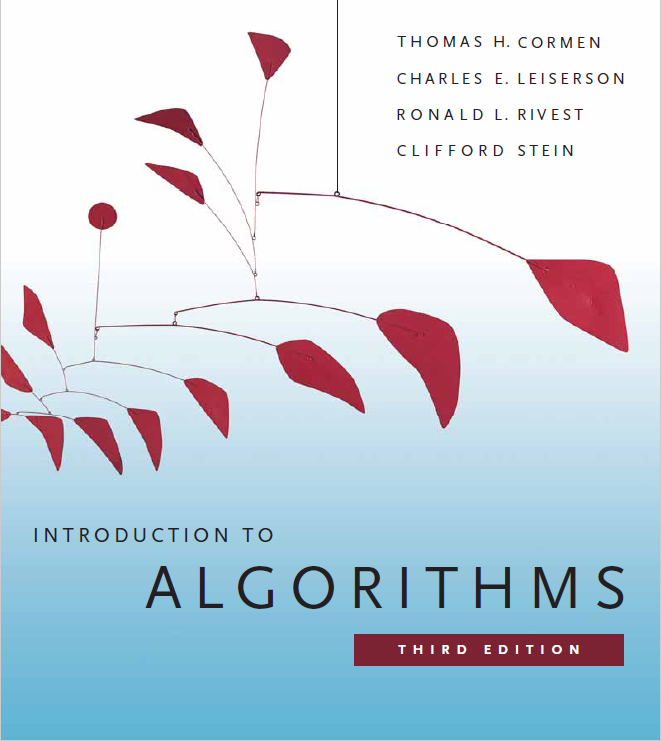 October 2024
Algorithms and DS II: Fibonacci Heaps
1
Priority Queue
in
in
in
out
out
out
October 2024
Algorithms and DS II: Fibonacci Heaps
2
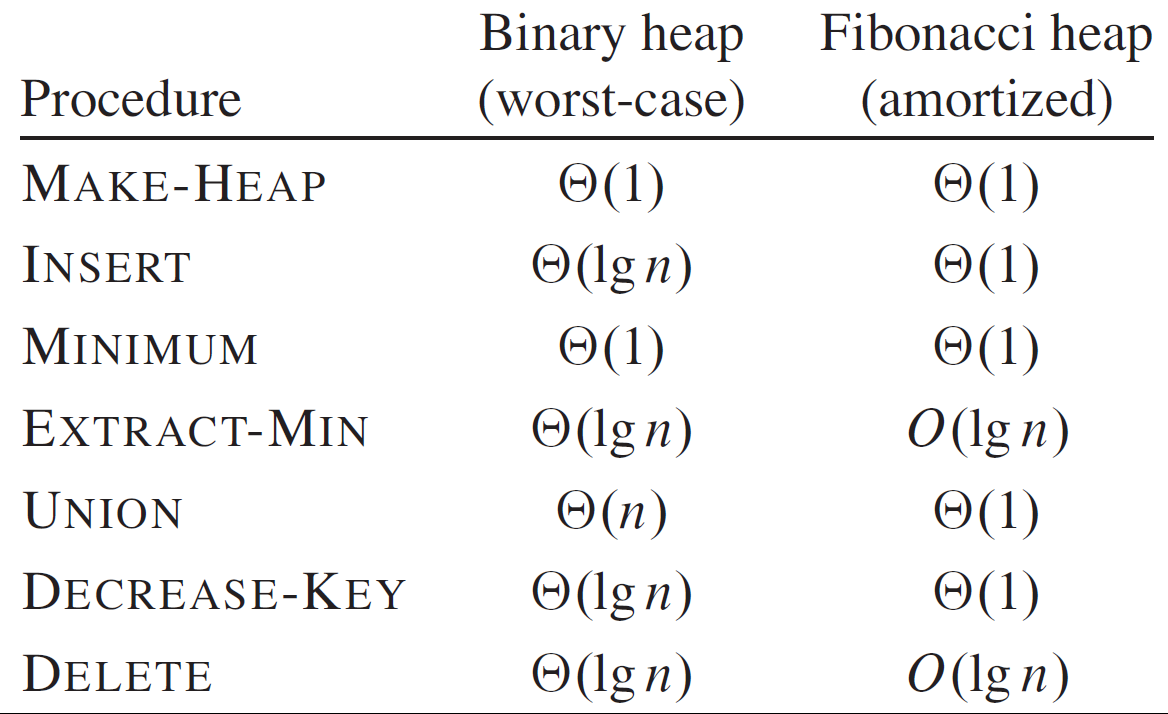 October 2024
Algorithms and DS II: Fibonacci Heaps
3
Fibonacci heap is a collection of rooted trees that are min-heaps.
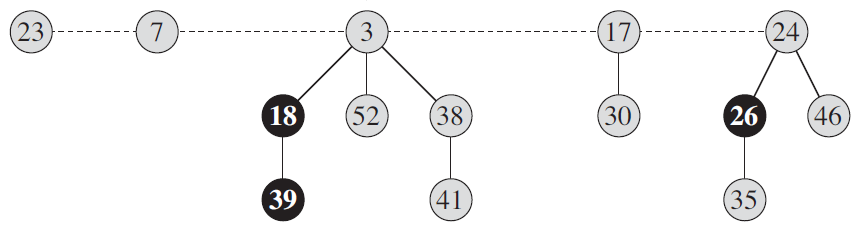 October 2024
Algorithms and DS II: Fibonacci Heaps
4
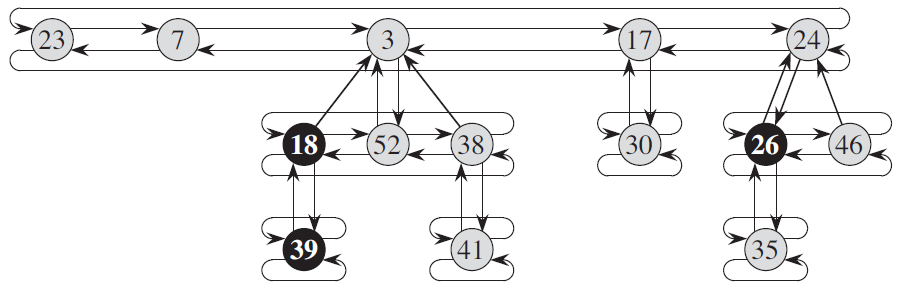 root list
October 2024
Algorithms and DS II: Fibonacci Heaps
5
Potential Function
October 2024
Algorithms and DS II: Fibonacci Heaps
6
October 2024
Algorithms and DS II: Fibonacci Heaps
7
Mergeable-Heap Operations
October 2024
Algorithms and DS II: Fibonacci Heaps
8
Insertion, Finding Minimum and Union
October 2024
Algorithms and DS II: Fibonacci Heaps
9
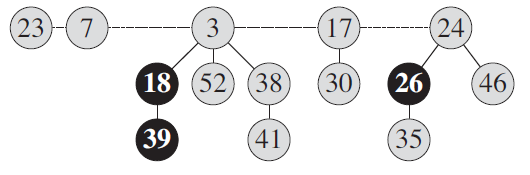 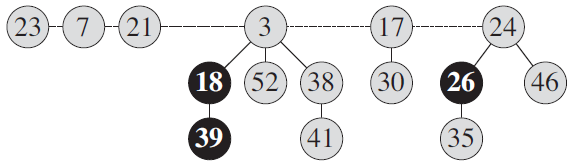 October 2024
Algorithms and DS II: Fibonacci Heaps
10
October 2024
Algorithms and DS II: Fibonacci Heaps
11
October 2024
Algorithms and DS II: Fibonacci Heaps
12
October 2024
Algorithms and DS II: Fibonacci Heaps
13
Min Node Extraction
The most complicated of the operations.
It is where the delayed work of consolidating trees in the root list finally occurs.
October 2024
Algorithms and DS II: Fibonacci Heaps
14
October 2024
Algorithms and DS II: Fibonacci Heaps
15
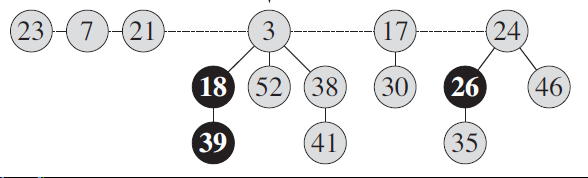 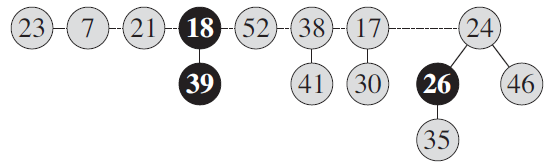 October 2024
Algorithms and DS II: Fibonacci Heaps
16
October 2024
Algorithms and DS II: Fibonacci Heaps
17
/
/
/
/
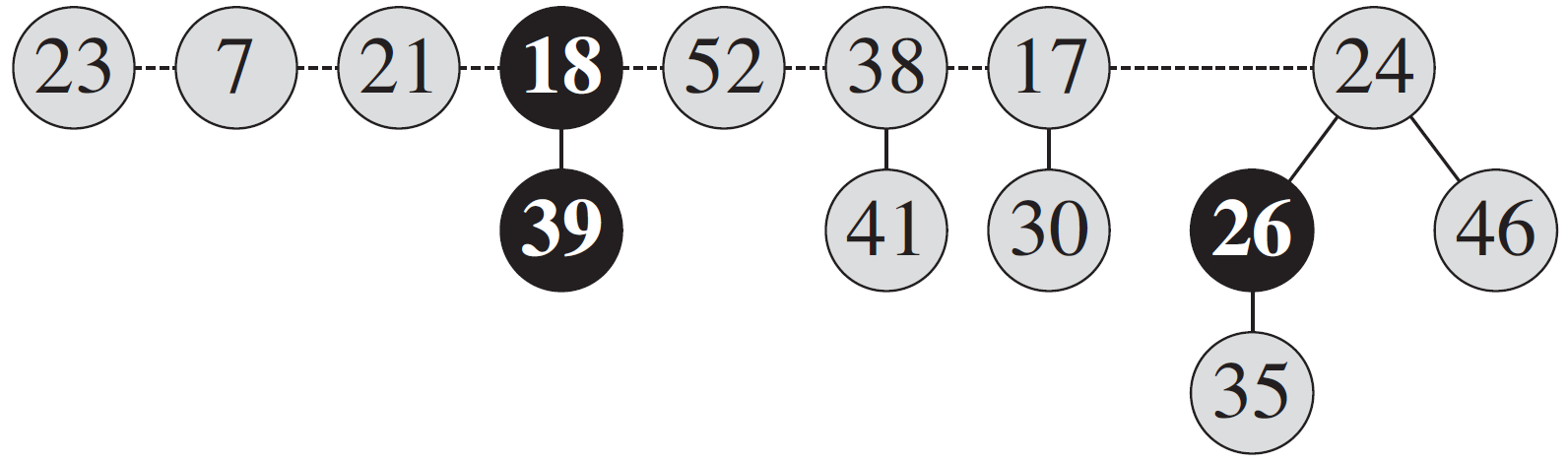 October 2024
Algorithms and DS II: Fibonacci Heaps
18
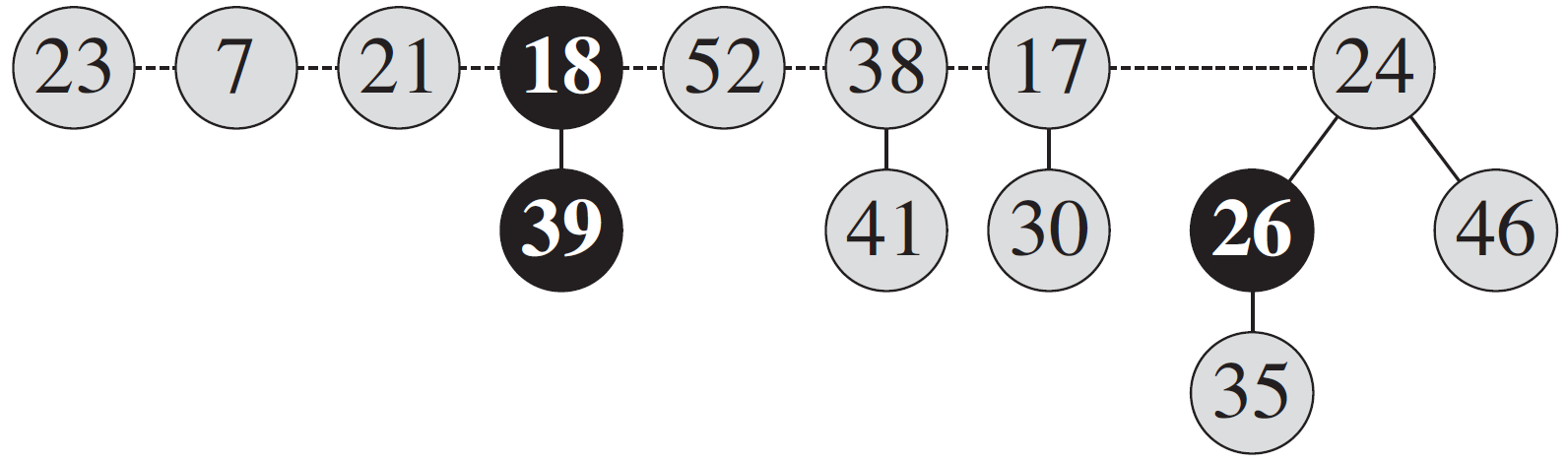 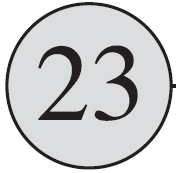 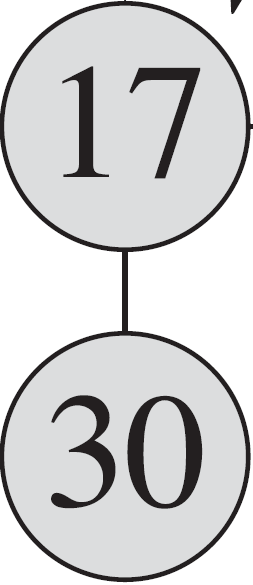 October 2024
Algorithms and DS II: Fibonacci Heaps
19
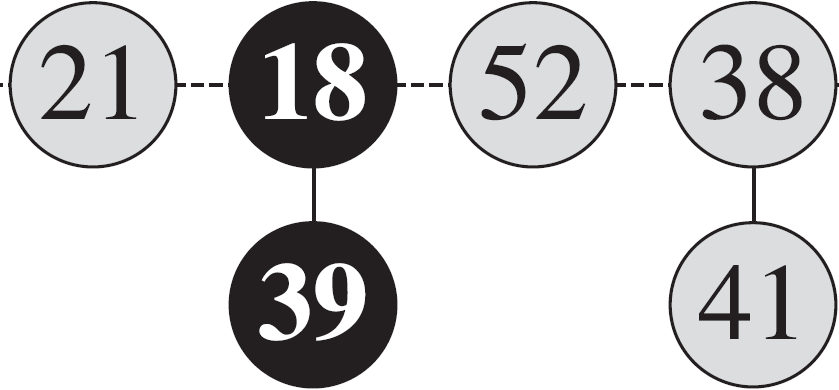 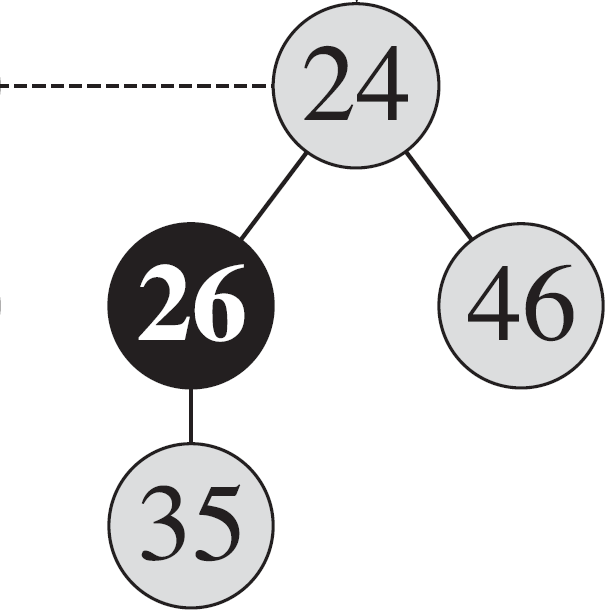 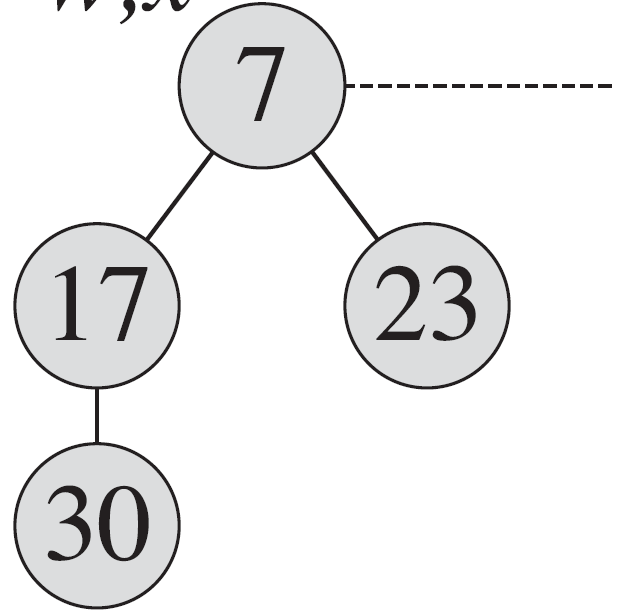 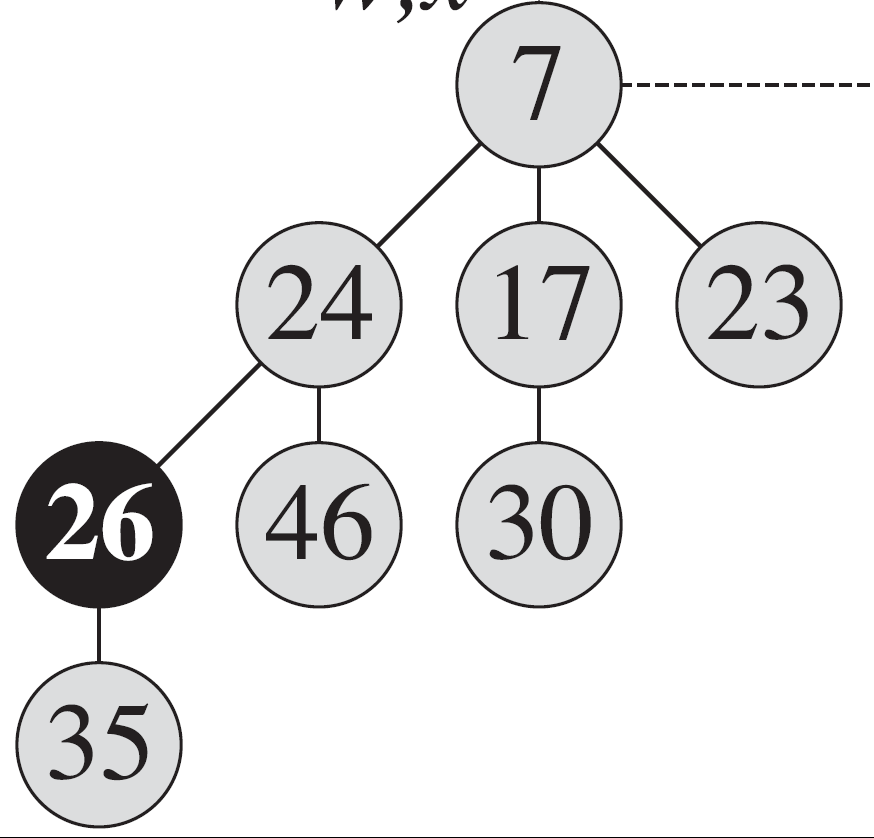 October 2024
Algorithms and DS II: Fibonacci Heaps
20
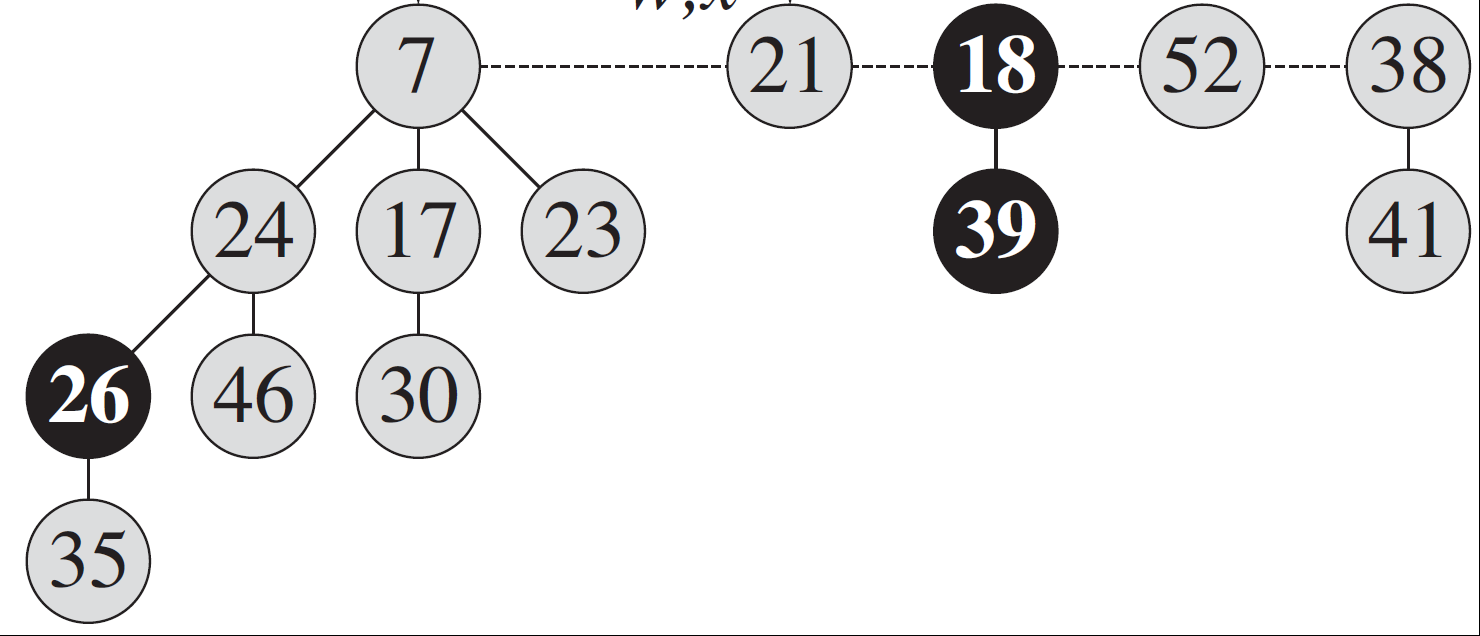 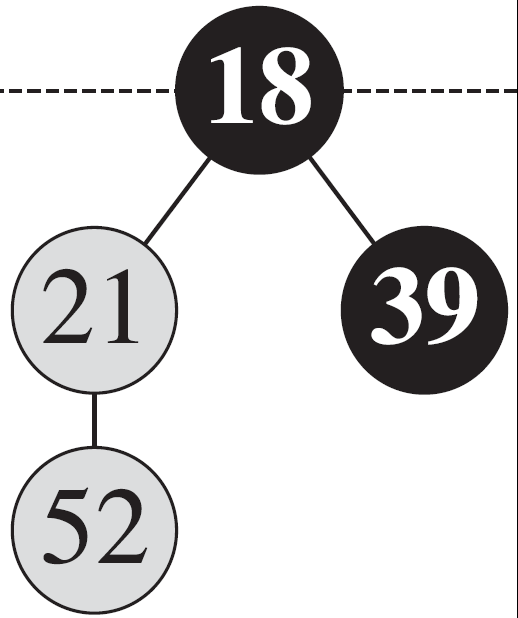 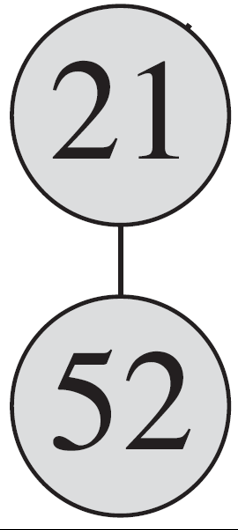 Iterations over root list terminate once nodes’ degrees are distinct.
October 2024
Algorithms and DS II: Fibonacci Heaps
21
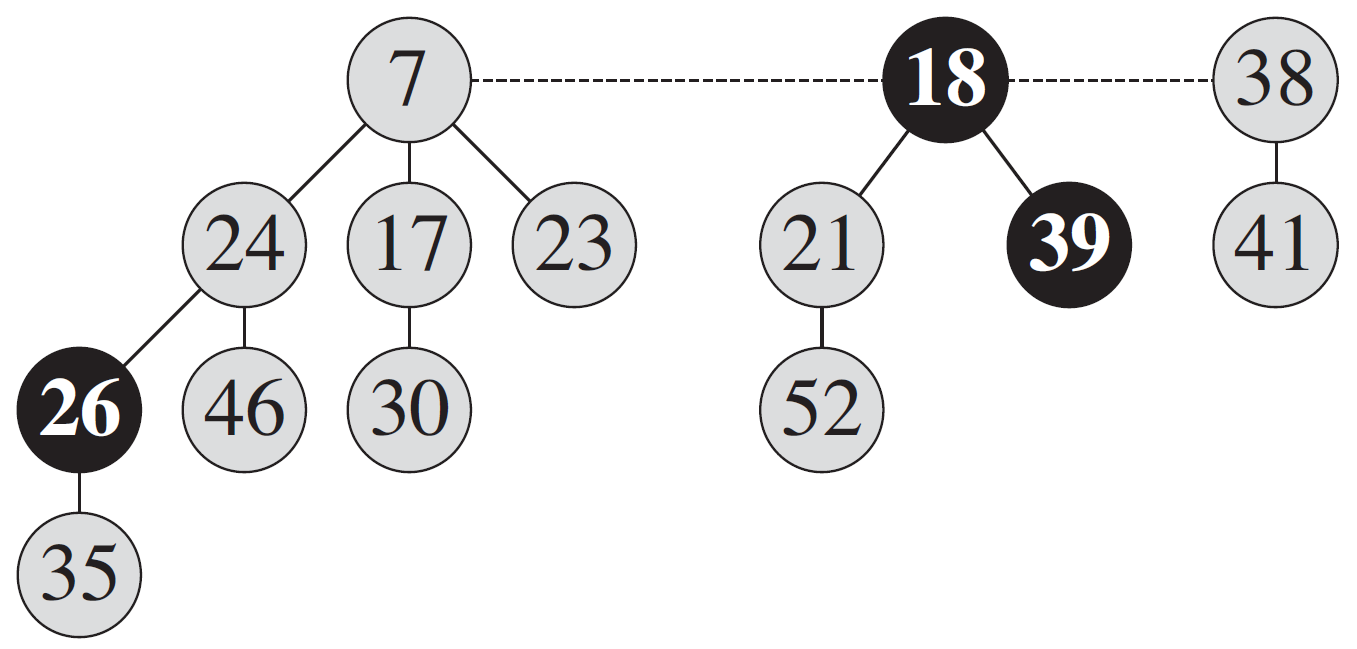 October 2024
Algorithms and DS II: Fibonacci Heaps
22
October 2024
Algorithms and DS II: Fibonacci Heaps
23
scale up hidden constant
consolidation work
October 2024
Algorithms and DS II: Fibonacci Heaps
24
Decreasing a Key
October 2024
Algorithms and DS II: Fibonacci Heaps
25
October 2024
Algorithms and DS II: Fibonacci Heaps
26
October 2024
Algorithms and DS II: Fibonacci Heaps
27
Bounding the Maximum Degree
October 2024
Algorithms and DS II: Fibonacci Heaps
28
October 2024
Algorithms and DS II: Fibonacci Heaps
29
October 2024
Algorithms and DS II: Fibonacci Heaps
30
October 2024
Algorithms and DS II: Fibonacci Heaps
31
October 2024
Algorithms and DS II: Fibonacci Heaps
32
by induction
By (1)
By lemma 2
By lemma 3
October 2024
Algorithms and DS II: Fibonacci Heaps
33